Device Emulator AutomationBuilding Real World-Ready Applications
Bijoy Singhal
Microsoft India
Jadeja Dushyantsinh A
Microsoft India
Agenda
What?
Why?
How?
Summary
Agenda
What?
Why?
How?
Summary
Device Emulator [DE]
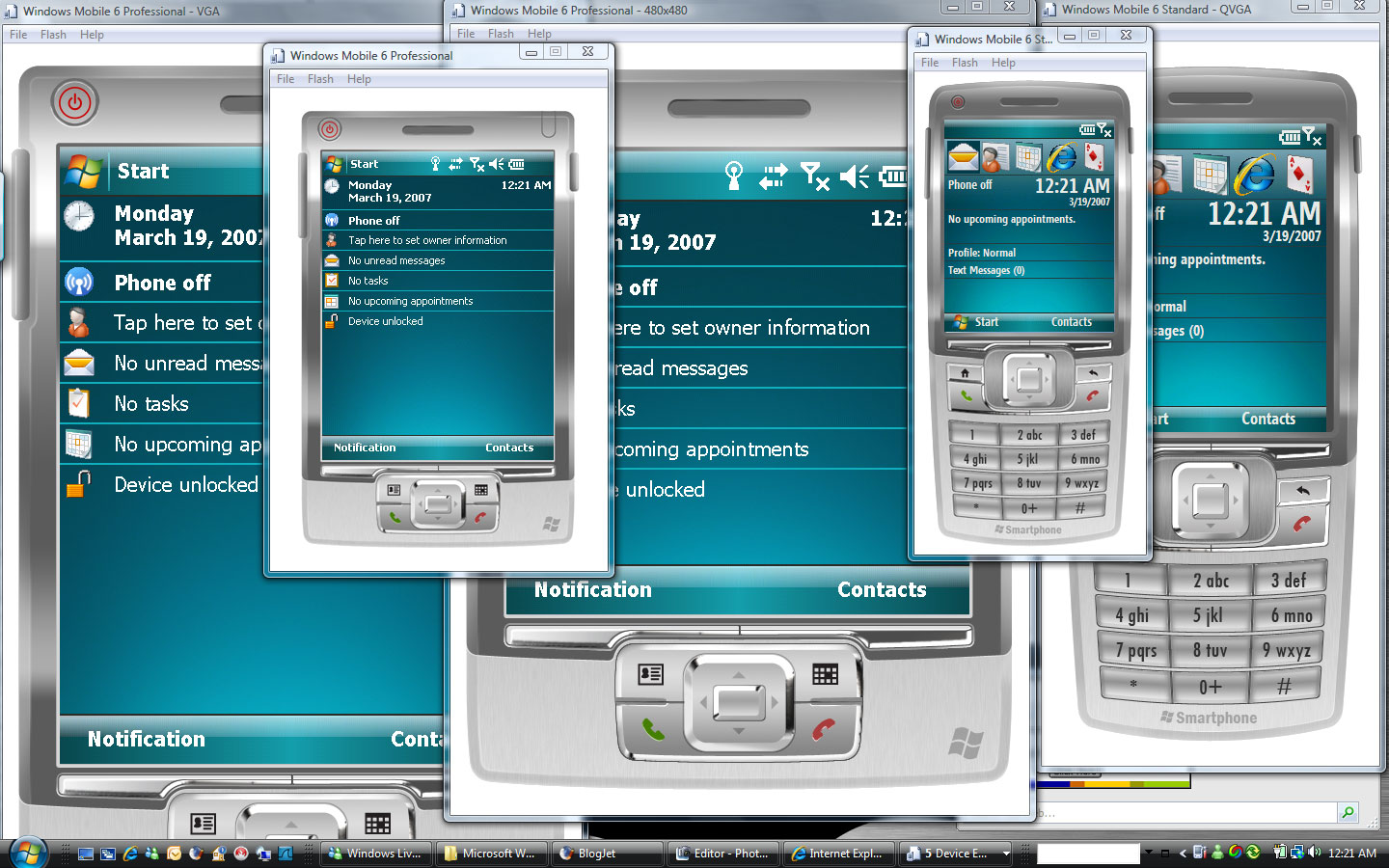 Device Emulator Manager [DEM]
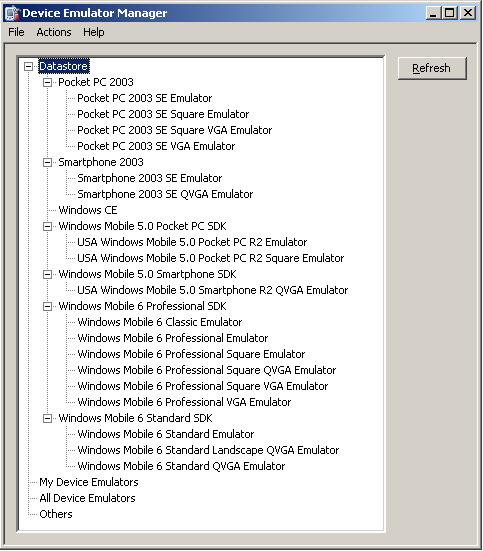 Agenda
What?
Why?
How?
Summary
Why do we need DE/DEM?
Device Emulator [DE] does not ONLY mimics the behaviour of a Windows Mobile/Windows Embedded CE–based hardware platform.
It is also an important tool for testing Windows Mobile applications. 
The Device Emulator Manager [DEM] allows you to interactively perform many common tasks such as starting the Device Emulator, saving the Device Emulator state, cradling the Device Emulator, and so on.
Agenda
What?
Why?
How?
Summary
DEMO
How To: Programmatically control the Windows Mobile Device Emulator.
Agenda
What?
Why?
How?
Summary
Summary
The Device Emulator Manager API provides the features necessary to perform automated application testing with the Device Emulators. 
Using the Device Emulator Manager API, you can programmatically manage the entire life cycle of the Device Emulators allowing you to easily create reproducible tests.
References
Device Emulator
	http://msdn.microsoft.com/en-us/library/aa188174.aspx
Device Emulator Manager
	http://msdn.microsoft.com/en-us/library/aa188185.aspx
Automating Device Emulator Manager Using the IDeviceEmulatorManager Interface
	http://msdn.microsoft.com/en-us/library/bb887543.aspx
How To: Programmatically Control the Windows Mobile Device Emulators from .NET
	http://msdn.microsoft.com/en-us/library/bb936678.aspx
Feedback / QnA
Your Feedback is Important!
Please take a few moments to fill out our online feedback form

For detailed feedback, use the form at http://www.connectwithlife.co.in/vtd/helpdesk.aspx 

Or email us at vtd@microsoft.com

Use the Question Manager on LiveMeeting to ask your questions now!
Contact
Email Addresses:
Bijoy Singhal: bijoy.singhal@microsoft.com
Jadeja Dushyantsinh A: i-jdushy@microsoft.com